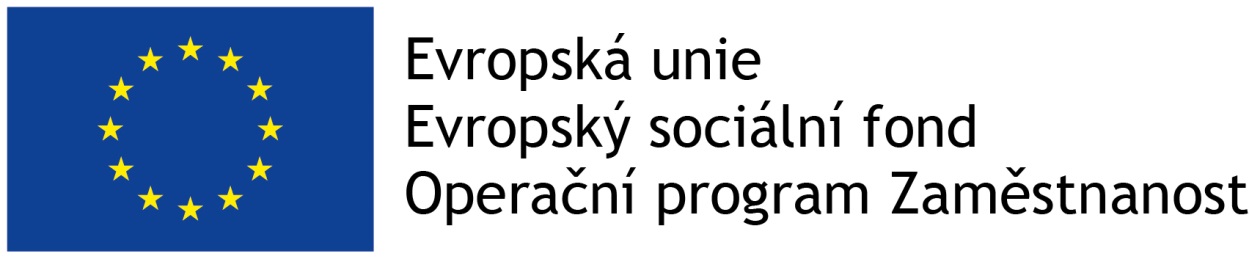 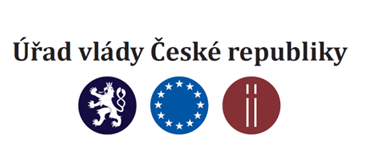 Workshop na téma:
Návrh změn systémového rámce adiktologických služeb
2. března 2021 | Praha
Identifikované problémy
Jednoleté financování služeb
Rozdílný přístup k adiktologickým službám v jednotlivých krajích
Složitost a administrativní náročnost „vícezdrojového“ financování
Nízká právní síla typologie a standardů
Nedostatečná primární prevence
Rozdílný přístup k legálním a nelegálním drogám
Legislativní absence návykového chování
Striktní oddělení zdravotních a sociálních služeb
Neexistence ucelené sítě adiktologických služeb
Problematické poskytování služeb v přirozeném prostředí klienta
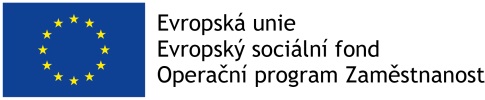 2
Varianty systémových změn
Dva klíčové parametry
Adiktologie jako samostatný obor
Financování
Čtyři varianty legislativního řešení systémových změn
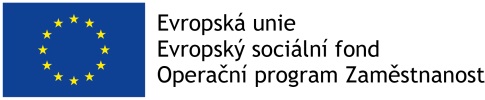 3
Adiktologie mezirezortní
Centrální financování z jednoho zdroje
Vícezdrojové financování
Adiktologie jako samostatný obor
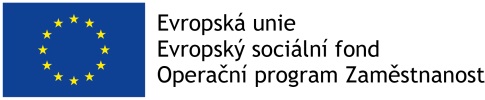 4
Varianta 1: Dílčí změny
Na základě analýz
Odstranění dvojí registrace služeb
Zavedení cílové skupiny nelátkových závislostí
Nová ambulantní služba
Zavedení nových možností při testování na infekční nemoci
Zavedení úhrady testování HIV
Návrh úpravy školské primární prevence
Na základě doporučení WHO
Omezení reklamy na alkohol
Varování na alkoholických nápojích
Omezení místa a doby prodeje alkoholu
Omezení samoobslužného prodeje alkoholu
Povinná školení prodejců alkoholu a tabáku
Změny podporující zapojení peer pracovníků
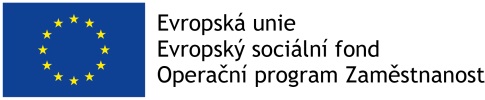 5
Varianta 2: Agentura
Agentura je organizační složkou státu a je správcem rozpočtové kapitoly
Součástí Agentury je NMS
Plní úkoly stanovené vládou a RVKPP
Zajišťuje certifikaci služeb
Vyhláškou stanovuje typologii a certifikační řád
Ve spolupráci s kraji a zdravotními pojišťovnami vytváří síť adiktologických služeb
Zajišťuje financování sítě adiktologických služeb
Zajišťuje financování výzkumných a vzdělávacích projektů
Provádí kontrolní činnost
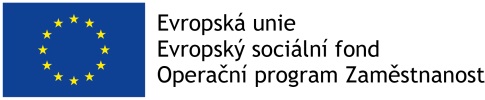 6
Varianta 2: Agentura
Negativa
Trvá dvojí registrace služeb
Pro certifikaci je nutná předchozí registrace zdravotní nebo sociální služby
Zdravotní část spravují zdravotní pojišťovny bez přímé provázanosti s Agenturou
Může být problematická spolupráce s kraji při tvorbě sítě služeb
Pozitiva
Agentura je orgán se silným postavením a vlastní rozpočtovou kapitolou
Certifikace služeb má silný právní základ
Definovaná síť adiktologických služeb
Zajištěné stabilní financování adiktologických služeb
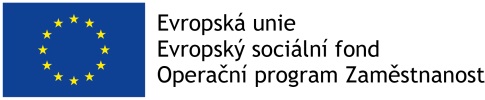 7
Varianta 3: Adiktologické služby
Podmínky poskytování
Registrace krajským úřadem na základě splnění obecných požadavků
Krajský úřad vede registr poskytovatelů adiktologických služeb
Certifikace RVKPP na základě plnění standardů odborné způsobilosti
RVKPP vede rejstřík adiktologických služeb
Typologie
Preventivní služby
Nízkoprahové služby
Ambulantní služby
Služby krátkodobé stabilizace
Rezidenční služby
Služby následné péče
Součástí každého typu je druh zdravotní péče, kterou lze poskytovat bez zvlášní registrace
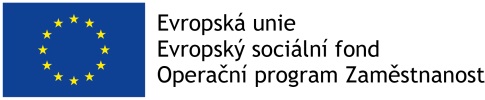 8
Varianta 3: Adiktologické služby
Nízkoprahové služby
Služba obsahuje tyto základní činnosti: krizová intervence, kontaktní práce, snižování rizik spojených s užíváním návykových látek nebo návykovým chováním, orientační testování na infekční onemocnění, edukace a předávání informací, poradenství, motivační rozhovor, činnosti sociální práce, základní zdravotní ošetření, odkazování do navazujících služeb. 
Služba je poskytována ambulantní, terénní nebo distanční formou. 
Služba je určena pro cílové skupiny osob závislých na alkoholu, omamných a psychotropních látkách a osoby s duální diagnózou. 
V této službě lze poskytovat preventivní a ošetřovatelskou zdravotní péči.
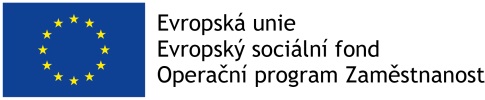 9
Varianta 3: Adiktologické služby
Ambulantní služby
Služba obsahuje tyto základní činnosti: vstupní zhodnocení stavu a potřeb, terapeutické intervence individuální, rodinné nebo skupinové, činnosti sociální práce, prevence relapsu, poradenství, koordinace péče, příprava a referování klienta do navazujících programů.
Služba je poskytována ambulantní nebo terénní formou. 
Služba je určena pro všechny cílové skupiny. 
V této službě lze poskytovat preventivní, diagnostickou, dispenzární, léčebnou a ošetřovatelskou zdravotní péči.
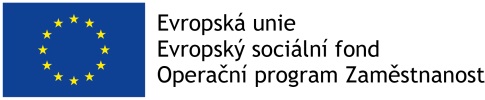 10
Varianta 3: Adiktologické služby
Deklarovaná síť adiktologických služeb
Síť vytváří zdravotní pojišťovny (zdravotní služby) ve spolupráci s kraji (sociální služby) na základě parametrů, které stanoví vláda
Financování z více zdrojů – zdravotní pojišťovny, kraje, RVKPP
Kontrolní činnost provádí krajské úřady a RVKPP
Norma obsahuje přímou novelizaci všech zákonů, které se obsahují problematiku zdravotních nebo sociálních služeb a doplňuje adiktologické služby.
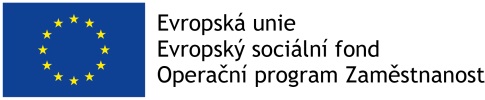 11
Varianta 3: Adiktologické služby
Negativa
Registraci a certifikace provádí jiný orgán
Tvorba sítě služeb zůstává v rukou dosavadních správců sítí – krajů a zdravotních pojišťoven
Financování adiktologických služeb zůstává v rukou krajů a zdravotních pojišťoven
Pozitiva
Jasná typologie služeb
Jasná definice základních činností
Zdravotně sociální pomezí
Pouze jedna registrace služby
Certifikace adiktologických služeb
Provázanost adiktologických služeb s ostatními zákony
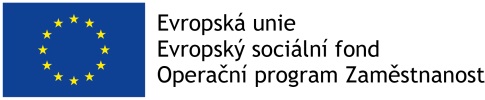 12
Varianta 4: Adiktologický zákon
Typologie obdobně jako u zákona o Adiktologických službách
Agentura má postavení správního orgánu, který uděluje oprávnění k činnosti adiktologických služeb (certifikaci)
Další ukoly Agentury jsou obdobné jako v zákoně o Agentuře.
Síť adiktologických služeb vytváří agentura ve spolupráci s kraji na základě komunitního plánování tak, aby pro území každého kraje obsahovala všechny typy adiktologických služeb, včetně poskytované zdravotní péče, které budou dostupné pro všechny cílové skupiny.
Agentura financuje základní činnosti i zdravotní péči
Agentura provádí kontrolní činnost
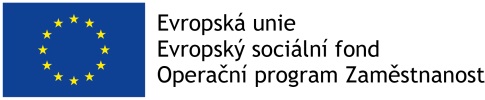 13
Varianta 4: Adiktologický zákon
Negativa
Nutnost registrace i certifikace u zdravotnických zařízení
Financování z jednoho zdroje přináší rizika v případě výpadku tohoto zdroje z důvodu „vyšší moci“
Obtížnější realizovatelnost - vzhledem k radikálnosti navrhovaného řešení
Pozitiva
Velmi silné postavení Agentury jako správního orgánu s vlastní rozpočtovou kapitolou
Jasné postavení Adiktologických služeb včetně typologie a základních činností
Certifikace, tvorba sítě služeb i financování je plně v rukou Agentury
Provázanost adiktologických služeb s ostatními zákony
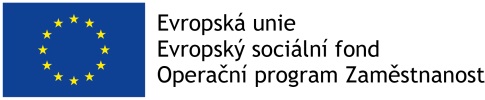 14
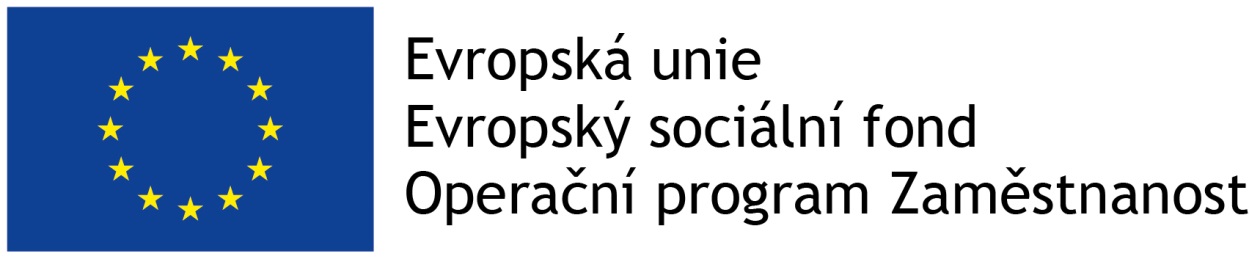 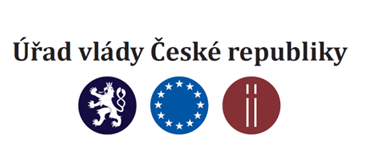 Místo závěru jeden citát:„Boj je podstatou života. Kdo nebojuje, nemůže ani zvítězit.“Tomáš Baťa
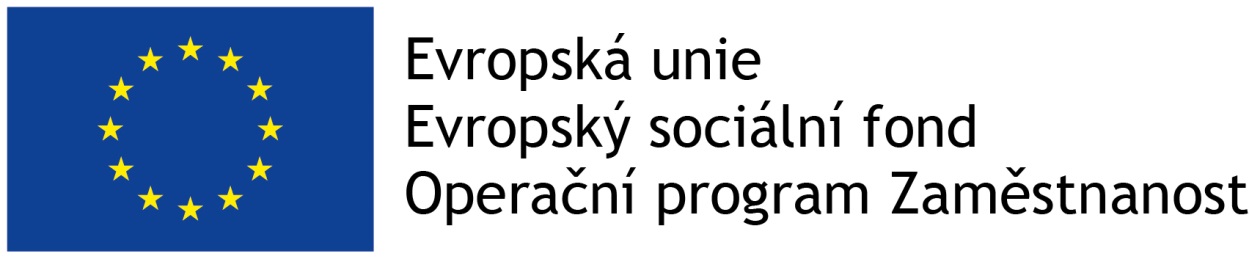 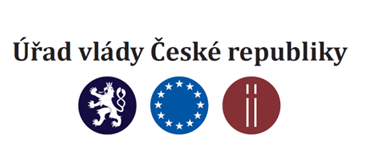 Děkujeme vám za pozornost.www.rozvojadiktologickychsluzeb.cz
Kontakty: Petr Pleva, pleva.petr@vlada.cz
	Lukáš Klimek, klimek.lukas@vlada.cz
2. března 2021 | Praha